Комплекс региональных налоговых мер по поддержке бизнеса с 2021 года
Снижение налоговых ставок по УСН
по объекту налогообложения «доходы»
с  6% до  2%
с  6% до  4%
2021
2022
год
год
Для кого действует:
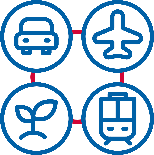 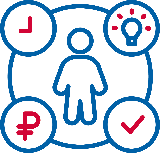 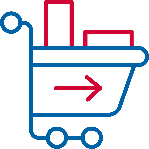 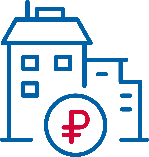 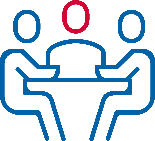 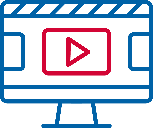 торговля
транспортные услуги
реклама
общепит
гостиницы
бытовые услуги
Условия:
70% в обороте льготируемых видов деятельности
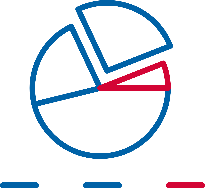 Зарплата не менее 1,5 МРОТ
Нет задолженности по налогам
Не менее 2 наемных работников
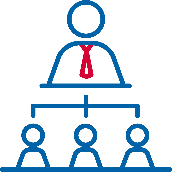 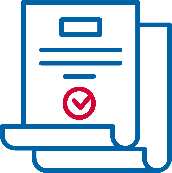 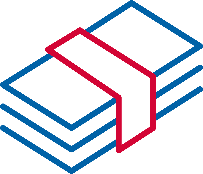 +
возможность снижения налога на сумму страховых взносов
Снижение налоговых ставок по УСН
по объекту налогообложения «доходы»
для IT-компаний
*
6%
1%
* - действует до 1 января 2024 года
Условия:
!
Наличие государственной аккредитации в области информационных технологий
70% в обороте льготируемых видов деятельности
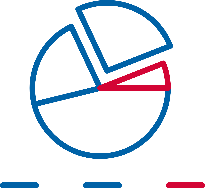 Зарплата не менее 2,5 МРОТ
Нет задолженности по налогам
Не менее 3 наемных работников
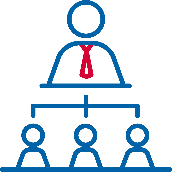 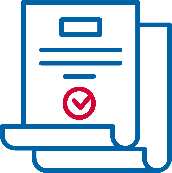 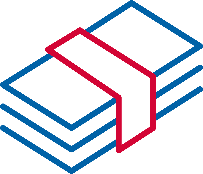 +
возможность снижения налога на сумму страховых взносов
Налоговые каникулы
Для впервые зарегистрированных на территории Пензенской области юр.лиц и ИП из других регионов
Для впервые зарегистрированных индивидуальных предпринимателей
0%
с  6% до  1%
ставка по УСН и ПСН
по объекту «доходы»
на 2 налоговых периода
действует до 1 января 2024 года
с  15% до  5%
по объекту «доходы минус расходы»
Сферы деятельности:
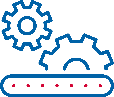 производственная
на 2 налоговых периода
действует до 1 января 2024 года
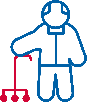 социальная
Сферы деятельности:
Для всех видов деятельности
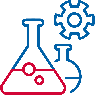 научная
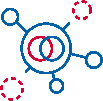 Новые виды деятельности на патенте
63
84
В настоящее время
+21
С 1 февраля 2021 года
вида деятельности
вида деятельности
Деятельность стоянок для ТС
Предоставление услуг по ковке, прессованию, объемной и листовой штамповке и профилированию листового металла
Уход за домашними животными
Распиловка дров по заказу населения
Переплетные, окантовочные и брошюровочные работы
Изготовление валяной обуви
Помол зерна, крупы производство муки
Изготовление и ремонт деревянных лодок
Граверные работы по  металлу, стеклу, дереву, керамике, кроме юв.изделий
Ремонт сифонов и автосифонов
Изготовление визитных карточек
Сборка и ремонт очков
Ремонт  тур- и спорт- оборудования
Вспашка огородов по индивидуальному заказу
Ремонт игрушек
Обработка металлов и нанесение покрытий на металлы
Изготовление и ремонт бондарской посуды и гончарных изделий
Изготовление С/Х инвентаря из материала заказчика по индивидуальному заказу населения
Обработка металлических изделий механическая
Изготовление ювелирных изделий по заказу
Изготовление бижутерии и подобных изделий по заказу
Снижение налоговых ставок по ПСН
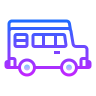 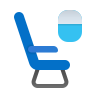 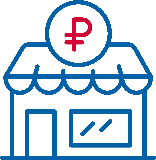 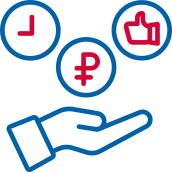 за 1 пассажирское 
место
за 1 автотранспортное средство
изменены правила определения потенциально возможного годового дохода ИП
возможность применения патента при осуществлении розничной торговли и услуг общепита
возможность уменьшения налога на сумму страховых взносов и пособий
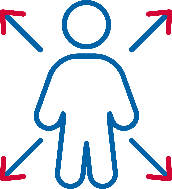 ИП без работников
ПАТЕНТ        до 0
ограничение по площади
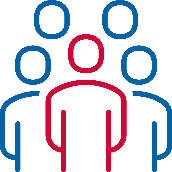 ИП с работниками
50 кв.м
150 кв.м
ПАТЕНТ        на 50%
Налог на профессиональный доход
%
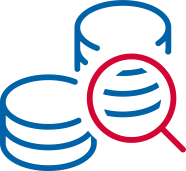 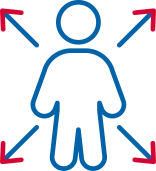 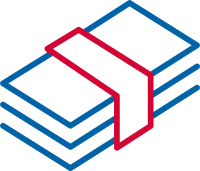 Доступно
для физических лиц, в т.ч. индивидуальных предпринимателей без наемных работников
Ограничения по доходам
не более 
2,4 млн рублей за год
Стартовый налоговый капитал
в размере 10 тысяч рублей
+ дополнительный в размере одного МРОТ
Налоговая ставка
4% - с доходов от физических лиц 
6% - с доходов от юридических лиц и ИП
Приложение «Мой налог»
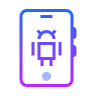 Приходят уведомления о сроках уплаты
Можно зарегистрироваться с телефона
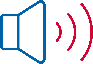 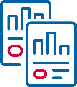 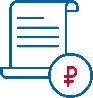 Есть справка для подтверждения доходов
Легко сформировать и отправить клиенту чек
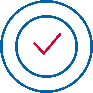 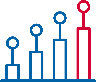 Удобно следить за начислением налогов
Доступны инструменты аналитики для финансового анализа деятельности
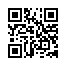 Скачать приложение «Мой налог» в App Store, Google Play
Телефон горячей линии: 8 800 222-22-22
Налог на имущество организаций, исходя из кадастровой стоимости
1,8%
2021
Распространяется на:
Крупные торговые, офисные здания и помещения площадью более 1000 кв.м, включенные в перечень объектов, налоговая база в отношении которых определяется как кадастровая стоимость имущества
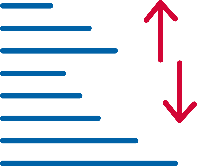 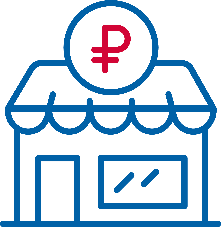 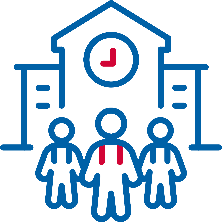 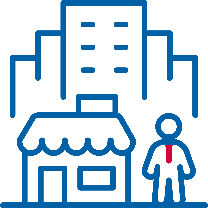 Полезная информация
Телефоны «горячих линий» поддержки малого и среднего бизнеса:

8-800-555-19-58 - горячая линия Фонда поддержки предпринимательства Пензенской области

8 800 222-22-22 - телефон горячей линии ФНС России 

8 (8412) 99-14-53 - телефон отдела по работе с клиентами компании «Поручитель»
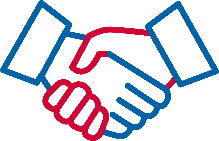 Специальный раздел, посвященный мерам поддержки бизнеса на сайте Федеральной налоговой службы
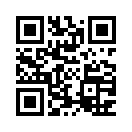 Портал поддержки малого и среднего бизнеса mbpenza.ru
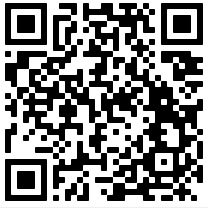